Diet and the metabolic syndrome
Anne Dornhorst
Imperial College London
1
Mtabolic SyndromeOther Names Used:
Syndrome X
Cardiometabolic Syndrome
Cardiovascular Dysmetabolic Syndrome	
Insulin-Resistance Syndrome
Metabolic Syndrome
Beer Belly Syndrome
Reaven’s Syndrome
etc.
Metabolic Syndrome
Insulin Resistance + Hyperinsulinemia
Increased BMI
Increased central adiposity
Coronary Artery Disease
&
 Diabetes
3
Metabolic Syndrome
Metabolic Industry
Paper factory
A simplistic (outdated)
Answer to CHD;DM;BP etc
4
Insulin Resistance: Central to The Metabolic Syndrome
Adapted from McFarlane SI, et al. J Clin Endocrinol Metab. 2001;86:713-718; Reusch JEB. Am J Cardiol. 2002;90(suppl):19G-26G.
Hyperglycemia
Dysfibrinolysis
Hypertension
Insulin
Resistance
Macrovascular
Disease
Glucose
Intolerance
Dyslipidemia
Obesity
Endothelial
Dysfunction
5
Clustering of Components:
Hypertension	
Hypertriglyceridemia
Low HDL-cholesterol
Obesity (central)
Impaired Glucose Handling
Microalbuninuria (WHO)
Insulin Resistance: Central to The Metabolic Syndrome
The Metabolic Syndrome
1960 	6 papers
2010 	1693 papers
Metabolic Syndrome
Metabolic Industry
1960-2010
WRONG
Paper factory  10738 Pub MED
A simplistic (outdated)
Answer to CHD;DM;BP etc
9
45
40
35
30
25
20
15
10
5
0
Prevalence of The Metabolic Syndrome 
Among US Adults
Men
Women
Prevalence  (%)
20–29
30–39
40–49
50–59
60–69
>70
Age (years)
10
Ford ES, et al. JAMA. 2002;287:356-359.
Is it a Syndrome?
The Metabolic Syndrome:  Time for a Critical Appraisal.
Joint Statement from the American  Diabetes Association and the European Association for the Study of Diabetes
Kahn, R, et al.  Diabetes Care 2005;28:2289-2304
[Speaker Notes: Directed at attempts to devise a single treatment for Met. Syndr.]
Why do some people get Type 2 DM and others do not?
Susceptible genes & vulnerable B-cells
Good genes, adaptable B-cells
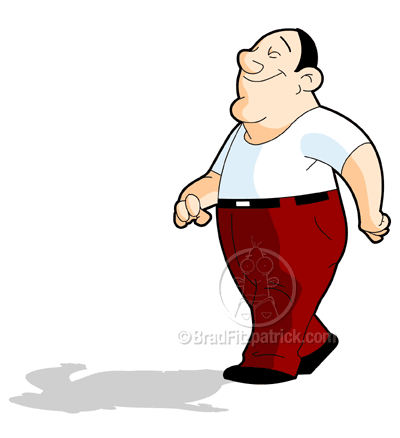 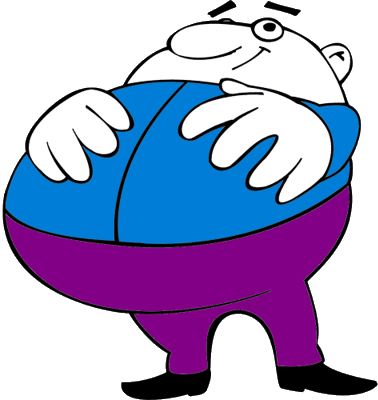 Type 2 DM
No Type 2 DM
Definitions:
Insulin responsiveness 
The maximal effect of insulin 
Insulin sensitivity
Insulin concentration required for a half-maximal response
Insulin resistance 	
decreased sensitivity and/or responsiveness to insulin-mediated glucose disposal and/or inhibition of HGP
Insulin Receptor
Insulin receptor embedded in the plasma membrane
composed of 2 alpha & 2 beta subunits linked by disulfide bonds
The alpha chains extracellular and house insulin binding domains
the linked beta chains penetrate through the plasma membrane.
Insulin has concentration-dependent saturable actions to increase whole-body glucose disposal
Plasma insulin and insulin - mediated whole body glucose disposal
a: Normal insulin sensitivity and responsiveness
b: Decreased insulin sensitivity (increased EC50) with normal insulin responsiveness
c: Decreased insulin sensitivity (increased EC50) and reduced insulin responsiveness 
d: Increased insulin sensitivity (decreased EC50) with normal insulin responsiveness
half maximal effective concentration (EC50)
Euglycemic Hyperinsulinemic Glucose Clamp
After an overnight fast
Insulin is infused IV at a constant rate (5 - 120 mU/m2/min-calculated on weight
20% dextrose IV at a variable rate to “clamp” blood glucose in the normal range (euglycemic)
Euglycemic Hyperinsulinemic Glucose Clamp
After several hours of
Constant insulin infusion, steady- state achieved for plasma insulin, blood glucose, and the glucose infusion rate (GIR)
GIR equal to the glucose disposal rate (M) (providing HGO inhibited)
M is typically normalized to body weight or fat-free mass to generate an estimate of insulin sensitivity.
Insulin Resistance: Central to The Metabolic Syndrome
Adapted from McFarlane SI, et al. J Clin Endocrinol Metab. 2001;86:713-718; Reusch JEB. Am J Cardiol. 2002;90(suppl):19G-26G.
Hyperglycemia
Dysfibrinolysis
Hypertension
Insulin
Resistance
Macrovascular
Disease
Glucose
Intolerance
Dyslipidemia
Obesity
Endothelial
Dysfunction
18
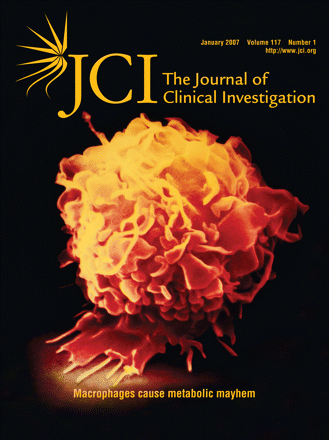 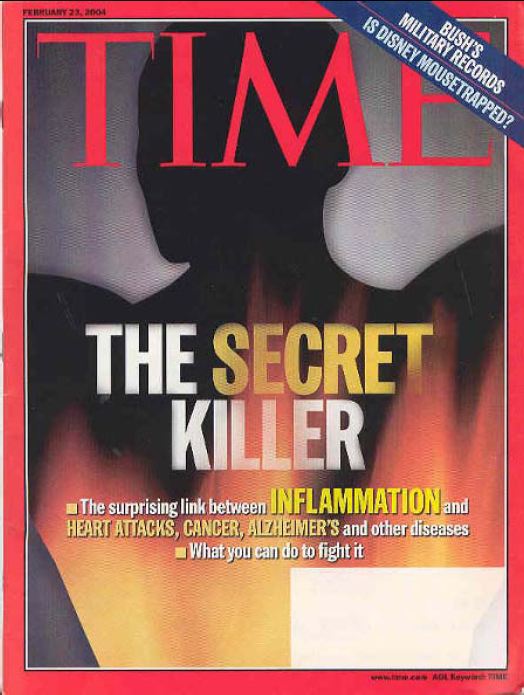 19
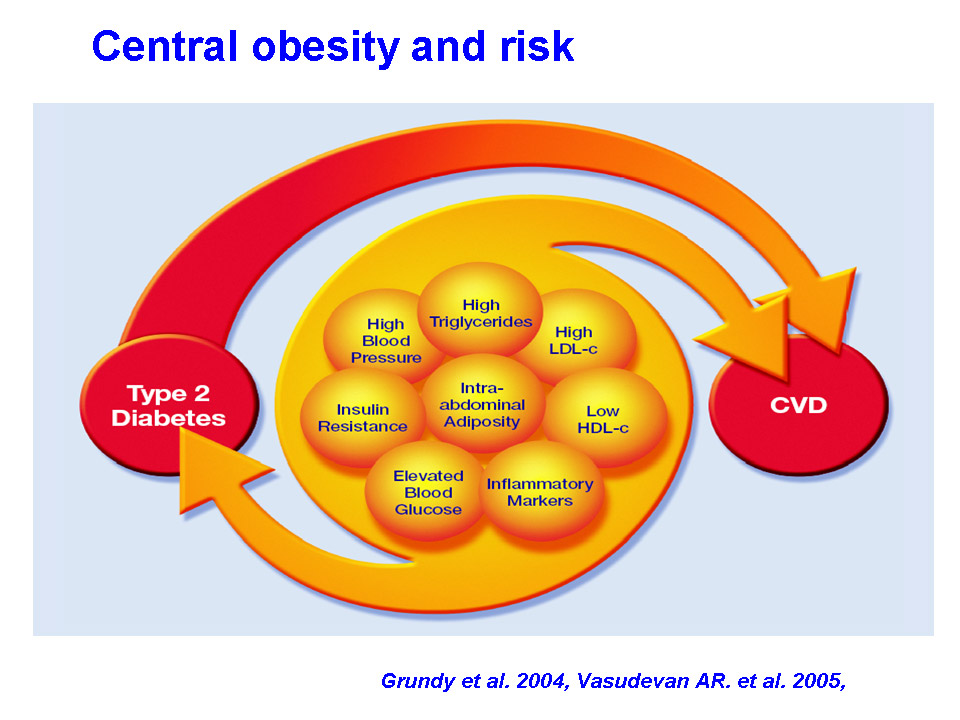 20
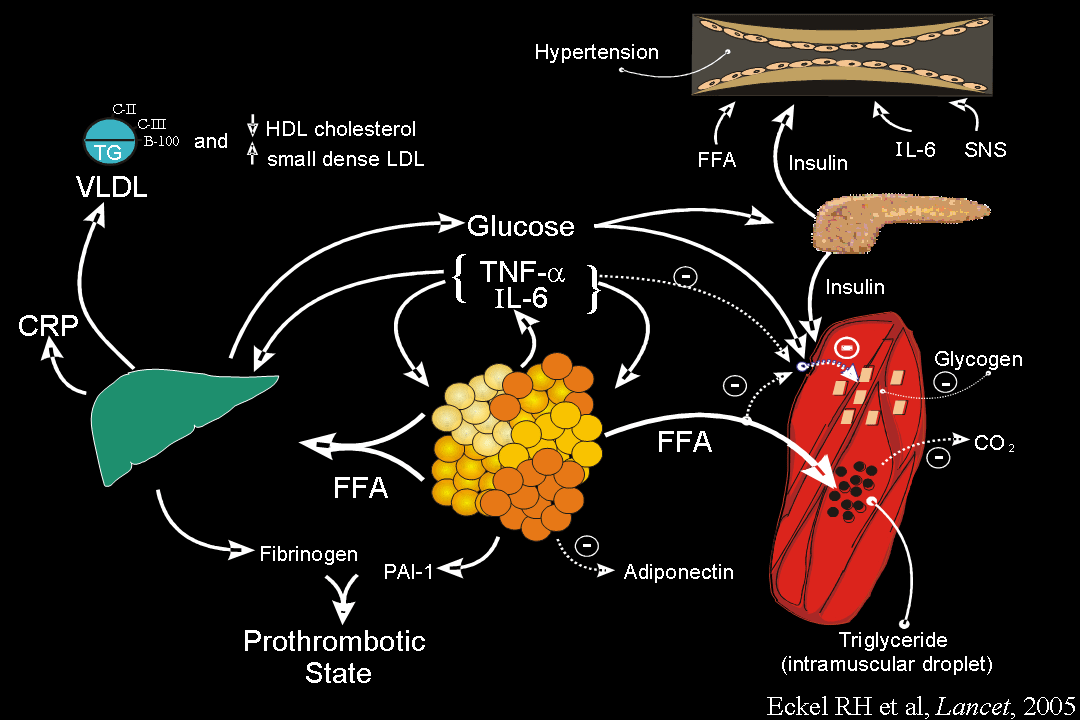 21
Fat proliferation (OBESITY)
Cytokines
Cytokines
Chronic inflammation develops
22
[Speaker Notes: There is an increase in the expression of cytokines like TNF-alpha in adipocytes but TNF-alpha remains bound…it’s a local signal.  Macrophages are mainly responsible for the massive release of TNF-alpha.  Adiponectin is secreted.]
The New Culprit on the Block for The Metabolic Syndrome
Hyperglycemia
Dysfibrinolysis
Hypertension
Adipose Size
Macrovascular
Disease
Glucose
Intolerance
Dyslipidemia
Obesity
Endothelial
Dysfunction
23
Blood Glucose Levels Increase
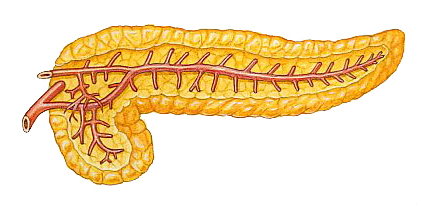 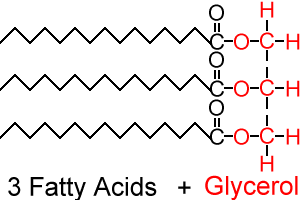 Hyperglycemia
Pancreas Increases Insulin Production
Triglycerides Released to Blood Stream
Hyperinsulinemia
Cardiovascular Disease
Adipose tissue expands
Proinflammatory Cytokines Released
Glucose Uptake Decreases
24
Adipose tissue & insulin resistance
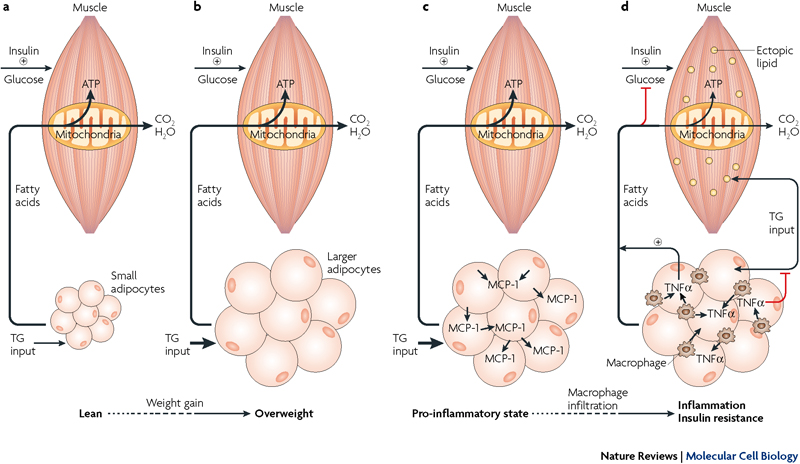 Adipose tissue & insulin resistance
A; In the lean state, small adipocytes efficiently store fatty acids as TG (which can be mobilized and used to generate ATP through the mitochondrial β- oxidation in muscle  
Insulin-stimulated glucose uptake under these conditions is normal
Adipose tissue & insulin resistance
b; Excess caloric intake leads to metabolic overload, increased TG input and adipocyte enlargement 
In non-diabetic overweight individuals, TG storage by adipose cells and β-oxidation in muscle can often be maintained to prevent insulin resistance
Adipose tissue & insulin resistance
C; On further overloading with TG, hypertrophy of adipocytes & increased secretion of macrophage chemoattractants occurs, including: 
the secretion of monocyte chemoattractant protein-1 (MCP-1; arrows), which recruits additional macrophages
Adipose tissue & insulin resistance
d. Macrophage recruitment results in a pro-inflammatory state 
Infiltrating macrophages secrete TNFα causing a chronic inflammatory state with impaired TG deposition and increased lipolysis 
The excess of circulating TG and FFAs results in the accumulation of activated lipids in the muscle disrupting: 
mitochondrial oxidative phosphorylation & insulin-stimulated glucose transport, thus triggering insulin resistance
Adipose tissue & insulin resistance
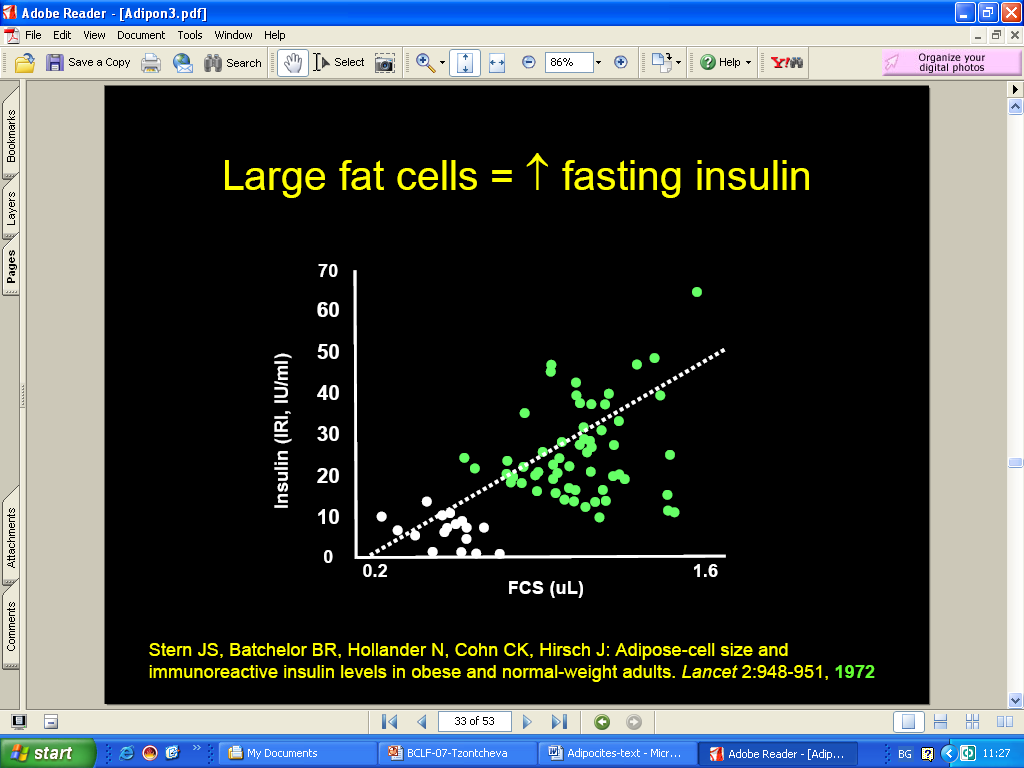 31
The Fat Cell Is a Veritable Endocrine Factory
Resistin
Adiponectin
Leptin
Angiotensinogen
Fat Cell
IL-6
Stored Triglycerides
TNF-Alfa
Cortisol
Fat cells are continually absorbing or releasing substances in response to the body’s energy needs
Fat cells are better adapted to preserving calories than shedding them
32
Source: Underwood A, Adler J, Hand K, Ulick J. What You Don’t Know About Fat. Newsweek. 2004;144:40-47.
The Evidence in for a Key Role Of the Adipocyte in Insulin Resistance
The importance of adipose tissue in controlling whole-body metabolism by sequestering fat is reinforced by the observation that a lack of adipose tissue leads to elevated circulating concentrations of TGs & FFAs and insulin resistance in humans
Lipodystrophies cause impaired adipokine secretion 
Normal insulin sensitivity and glucose homeostasis require functional adipose tissue in proper proportion to body size
The Fat Factor & Diabetes
First
Impaired responsiveness of skeletal muscle to insulin is a condition in obesity and a precondition for the onset of type 2 diabetes
Second 
A defect required for progression from insulin resistance to type 2 diabetes is the failure of β- cells to secrete the required levels of insulin to maintain normal fasting blood glucose levels
Why do some people get Type 2 DM and others do not?
Susceptible genes & vulnerable B-cells
Good genes, adaptable B-cells
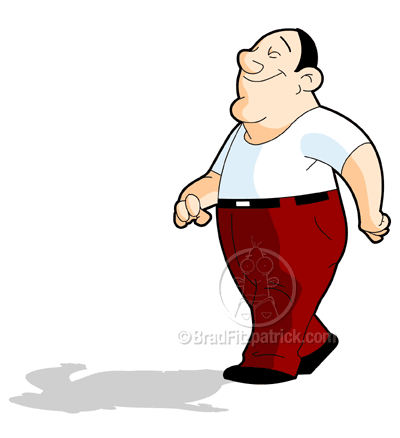 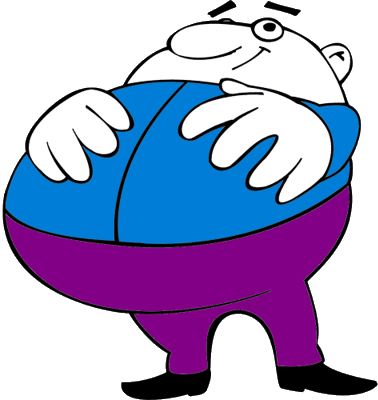 Type 2 DM
No Type 2 DM
The Fat Factor
High levels of circulating fatty acids disrupt insulin signalling pathways 

Progression to type 2 diabetes occurs more frequently in obese humans compared with lean individuals
 this association is highly dependent on genetic background.
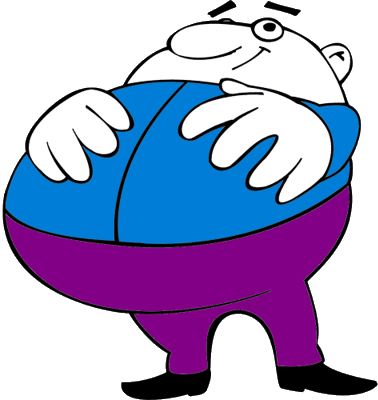 Start of treatment
At diagnosis β-cell function is significantly reduced
100
80
60
β-cell function (%)
40
20
p < 0.0001
HOMA model, diet-treated (n = 376)
0
-10
-9
-8
-7
-6
-5
-4
-3
-2
-1
0
1
2
3
4
5
6
Time (years)
Holman RR. Diabetes Res Clin Pract 1998; 40 (Suppl): S21–S25.
Abdominal Obesity Cause Insulin Resistance
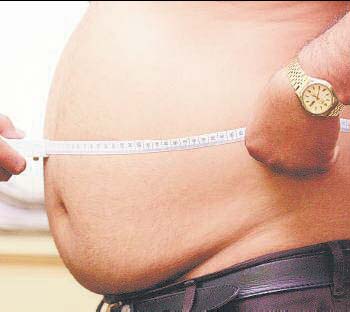 Central Obesity
38
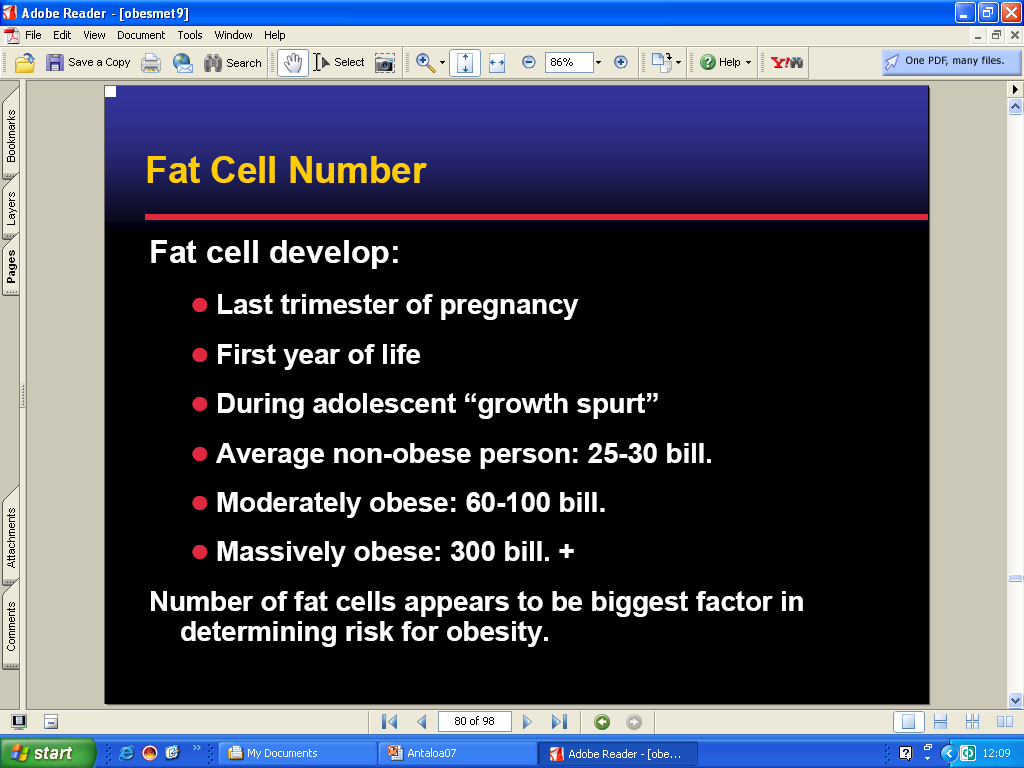 39
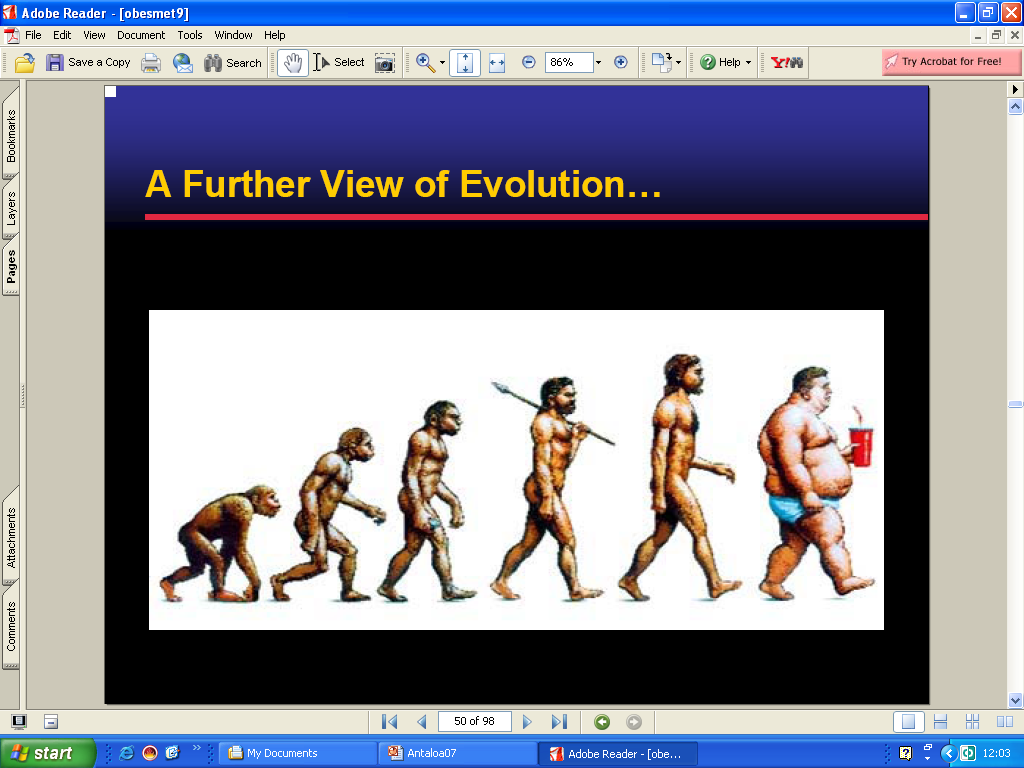 40
Adipose Tissue
Visceral fat is waist circumference
 Associated with all-cause mortality
Pro-inflammatory adipokines associated with insulin resistance, type 2 diabetes and CVD.
41
J Kreider, 2006
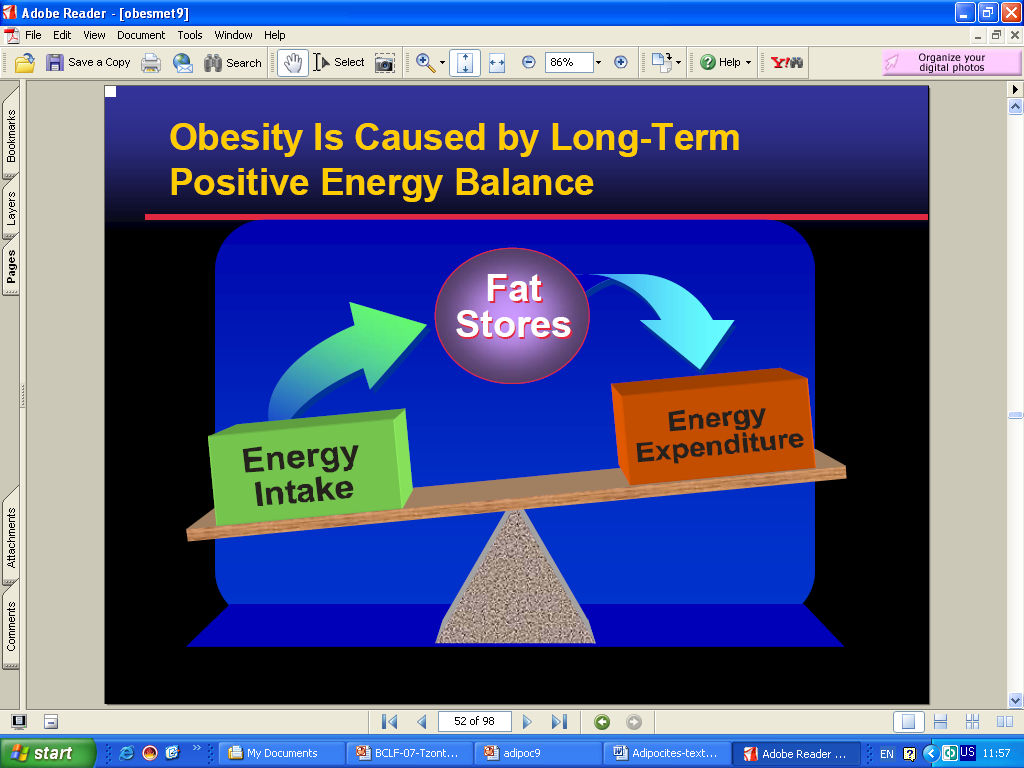 42
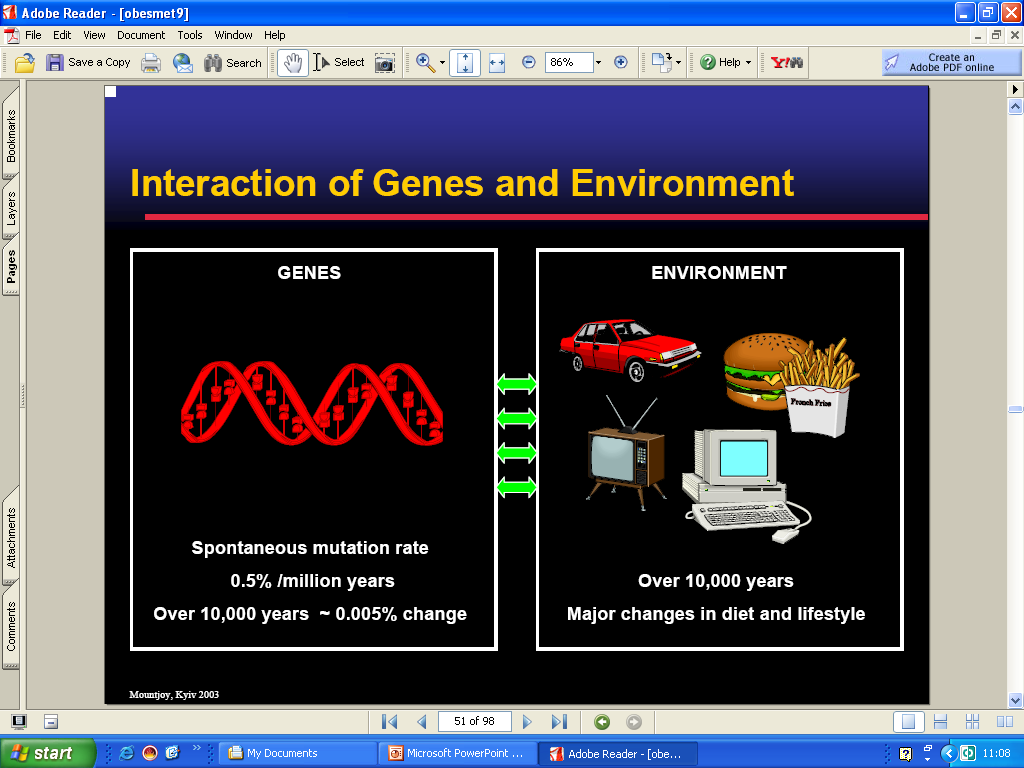 43
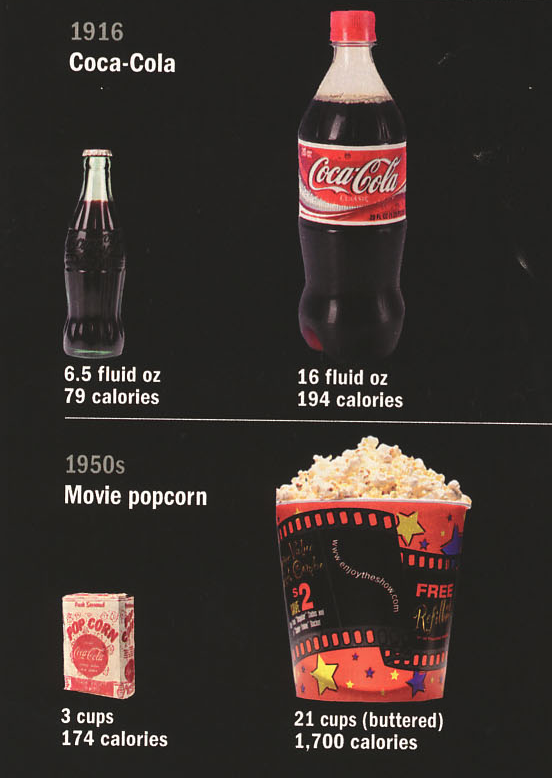 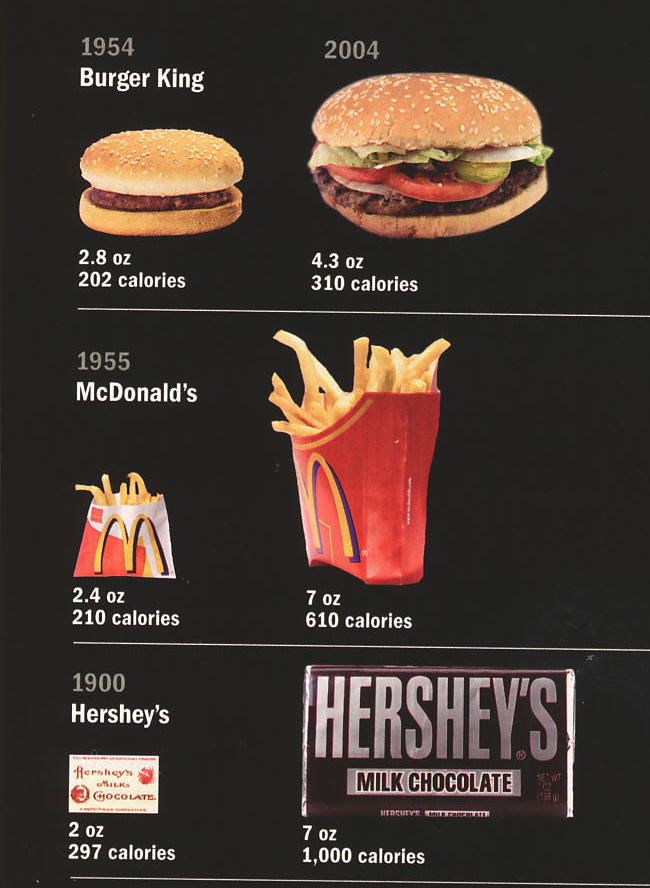 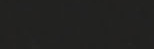 2004
2004
2004
2004
2004
44
National Geographic, August 2004
Adipokines Mediate Insulin Resistance and Inflammation
visfatin
Adipocyte
angiotensinogen
IL6
TNF
PAI-1
adiponectin
leptin
FFA
Insulin sensitivity
insulin resistance
Vascular inflammation
endothelial dysfunction
45
Environmental factors and type 2 diabetes
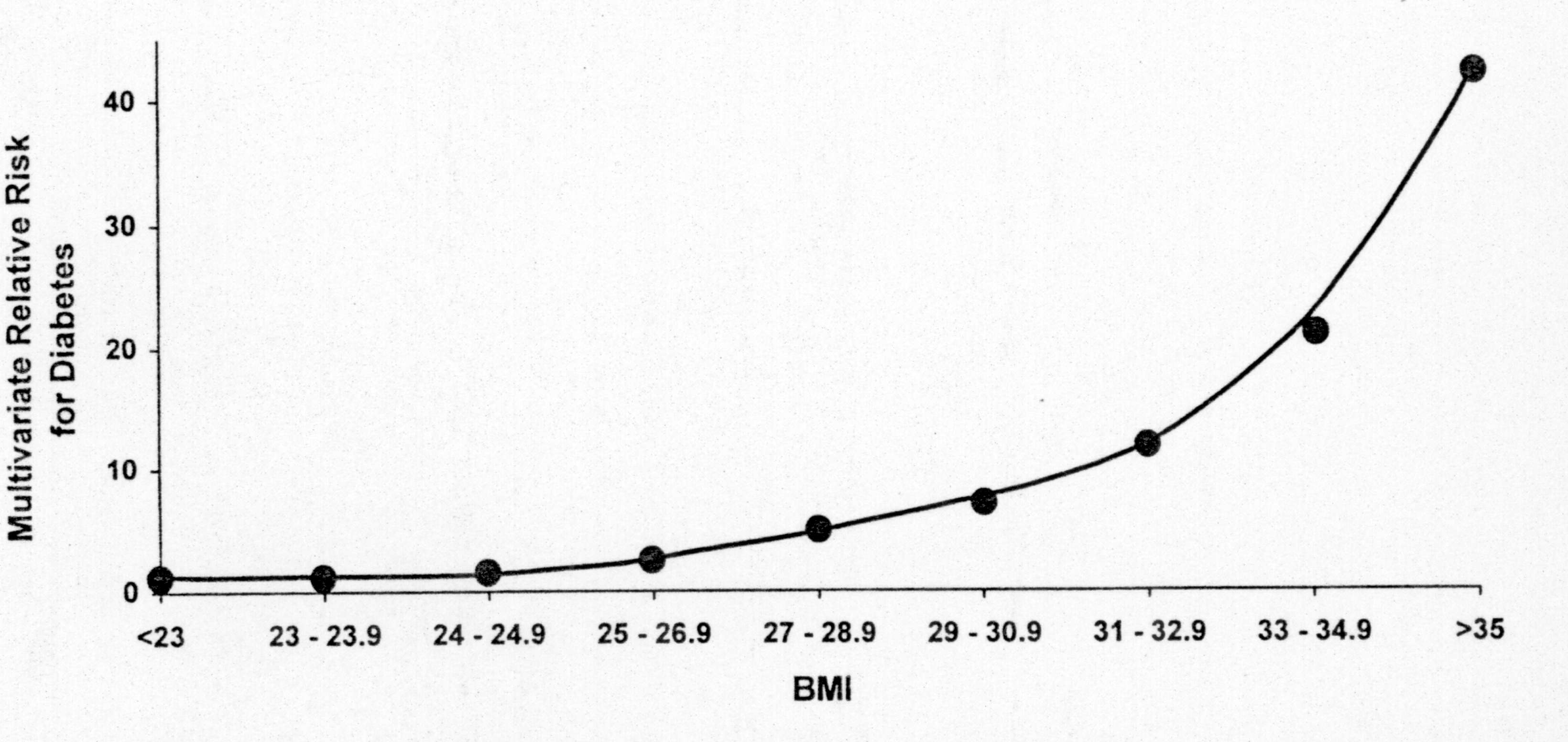 46
You Need Healthy Happy B-cells to be Get Away with Being Obese
You can be insulin resistant and obese as long as your B-cells can continue to secrete enough insulin
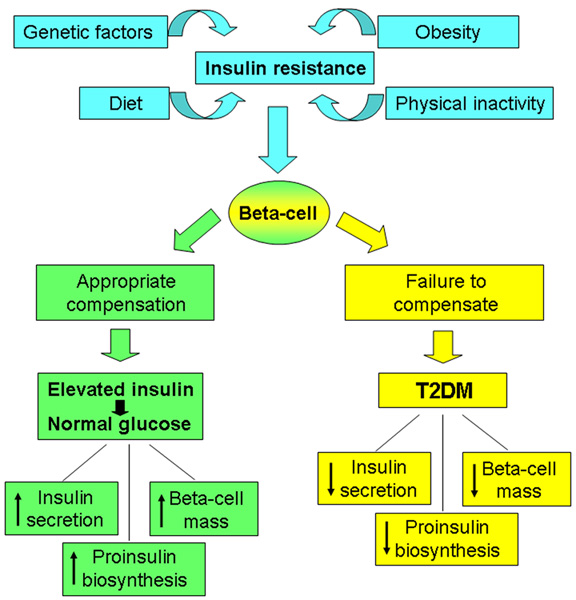 Un-Healthy B-cells
Healthy B-cells
Models That By Pass the B-cells Are Wrong
What Determines the risk of Type 2 Diabetes?
NGT
Type 2 DM
Type 2 DM Genes
Genome-wide association scans current gene count >20 
The majority of the genes identified affect diabetes susceptibility through β-cell dysfunction 
The risk alleles are common in the population, with a relatively small effect on diabetes risk
2.5 mn years
50 years
The evolution of mankind
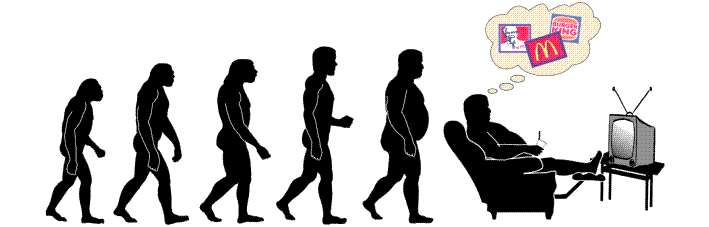 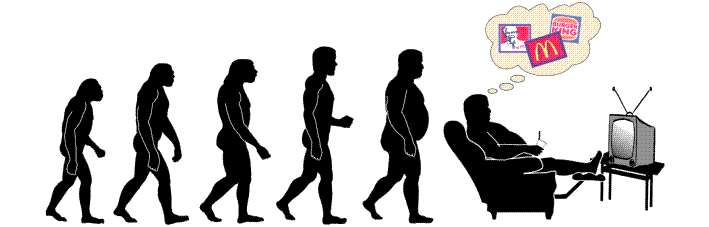 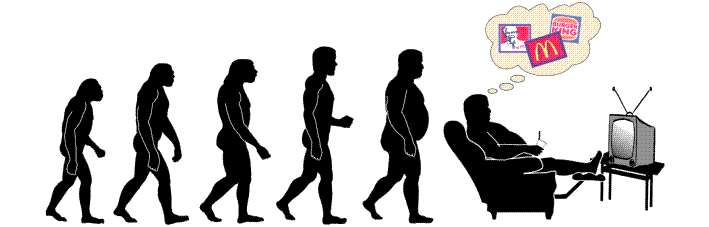 Thank You
53